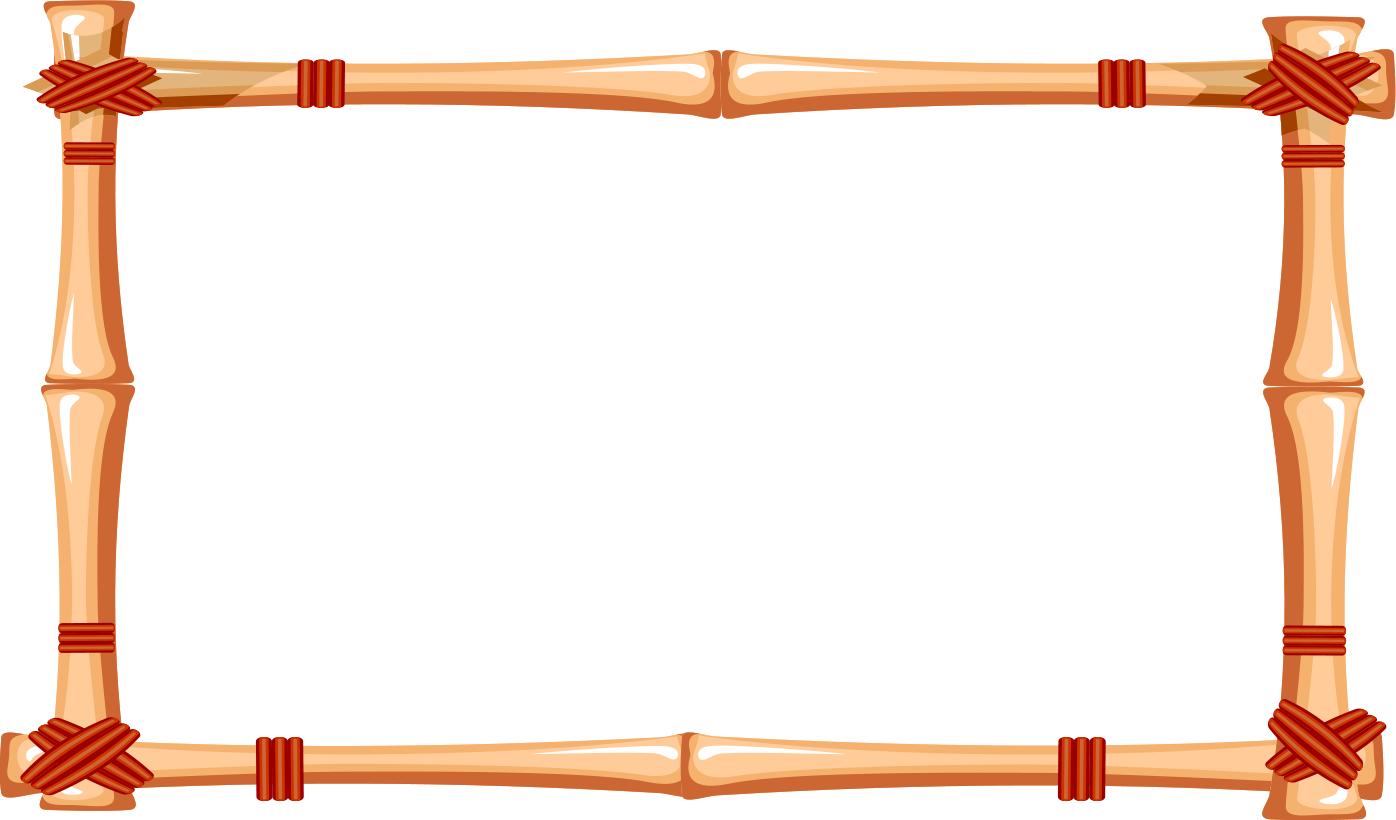 Откуда  сказка  
к  нам  пришла?
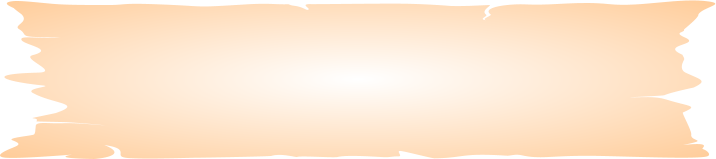 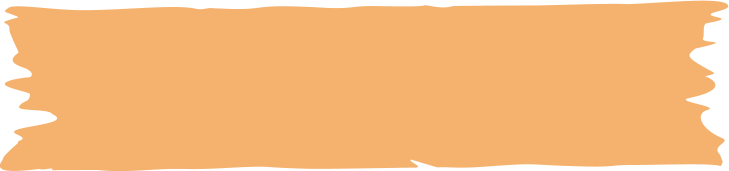 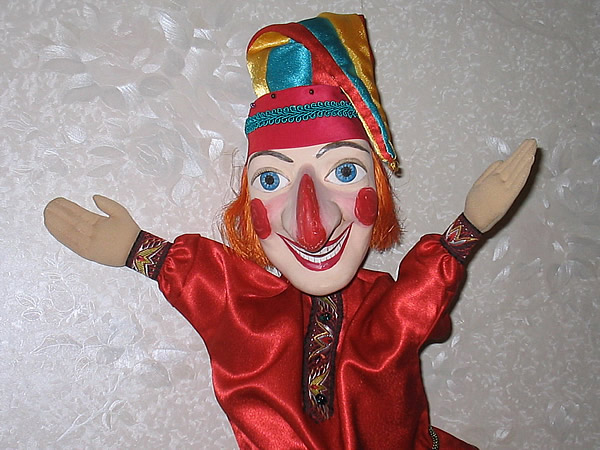 Откуда сказки к нам приходят?Никто на это не 	ответит…Их добрый 	сказочник 	приводит,Который знает всё на свете…
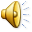 2013
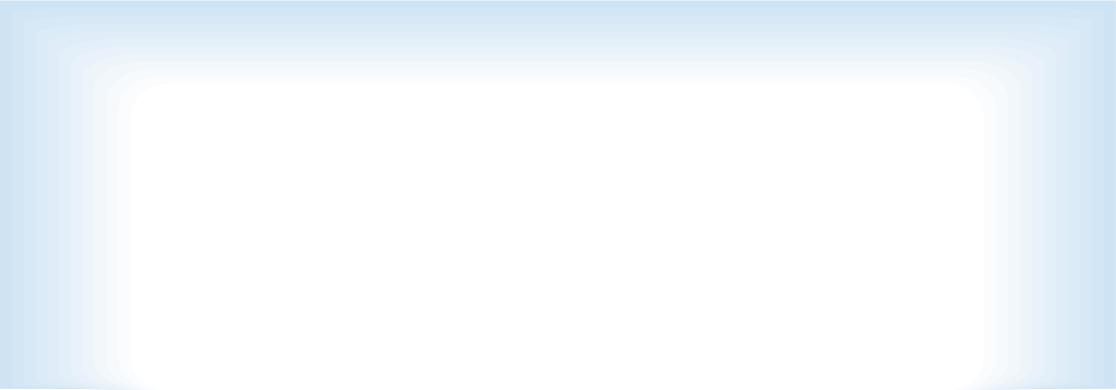 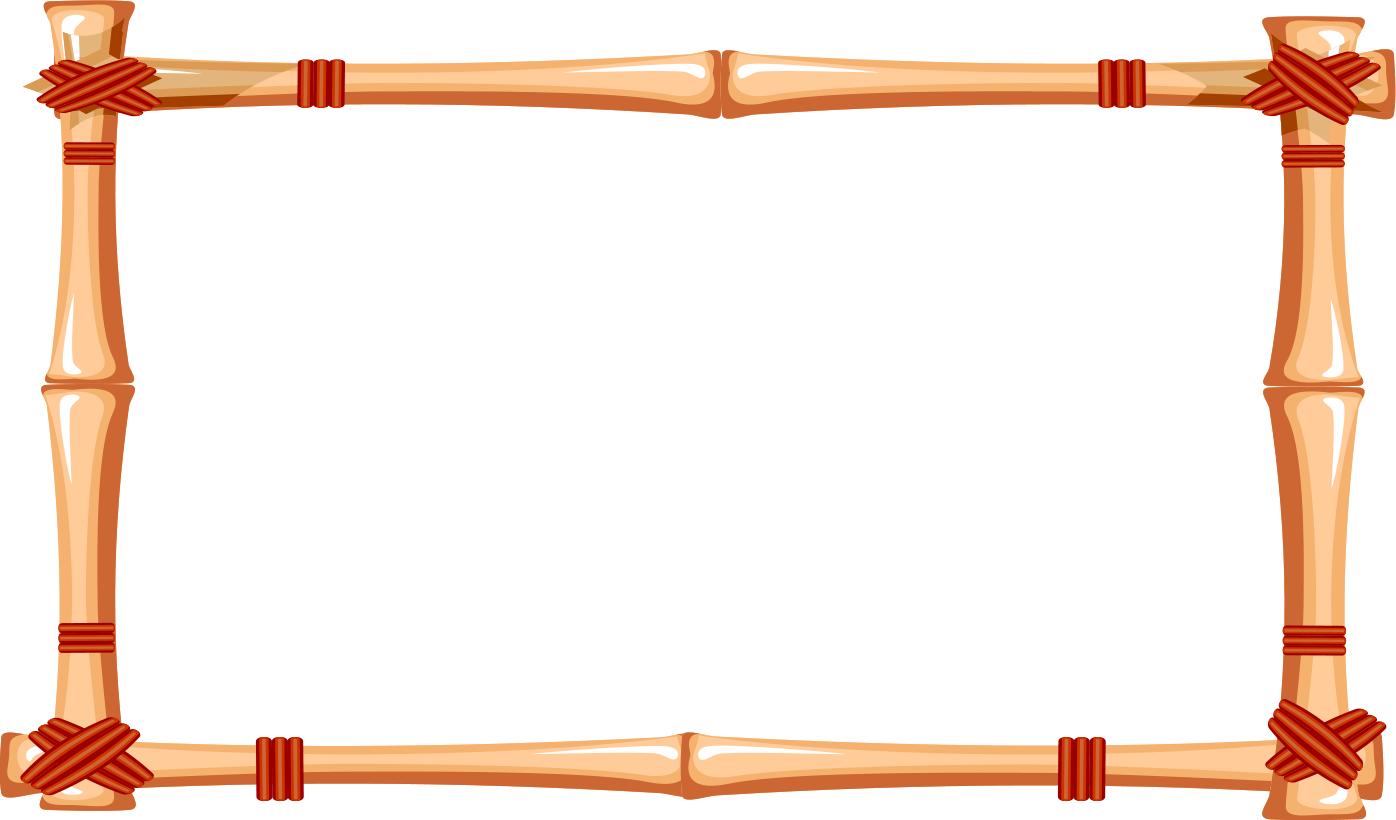 Ярмарка
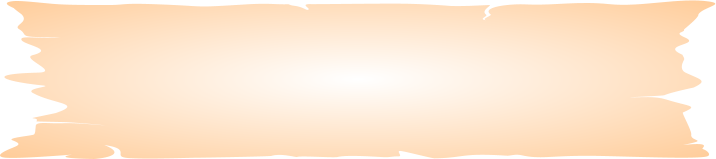 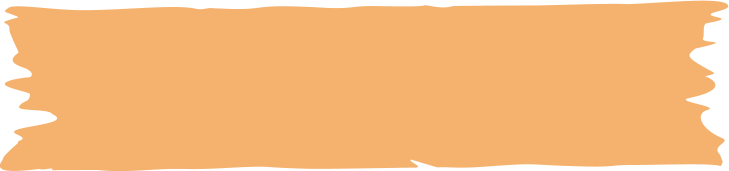 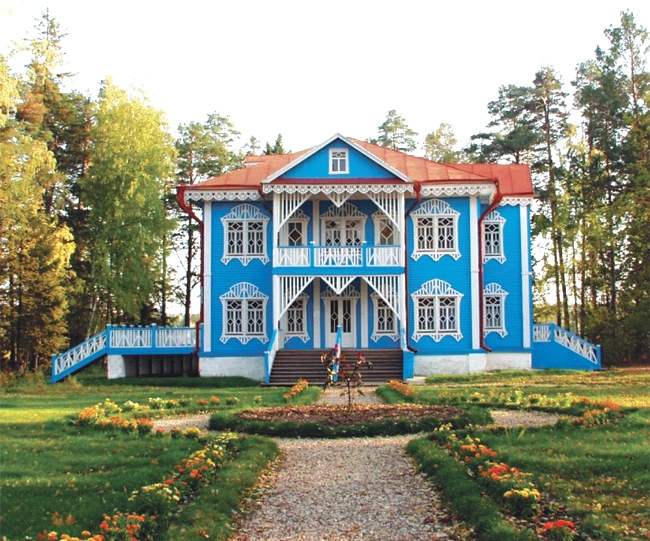 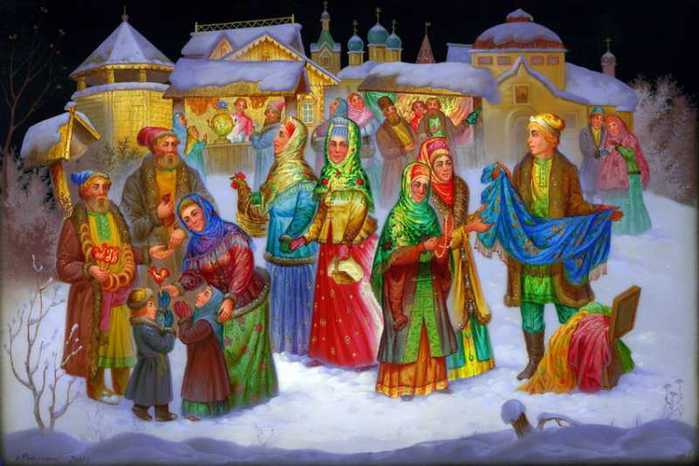 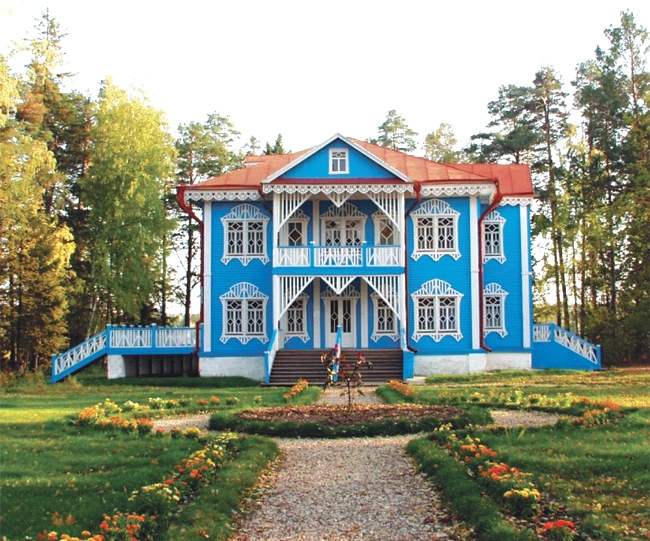 Ярмарка  - это «большой торговый съезд и привоз товаров, торг, длящийся неделями, большой сельский базар». 		В.И.Даль
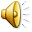 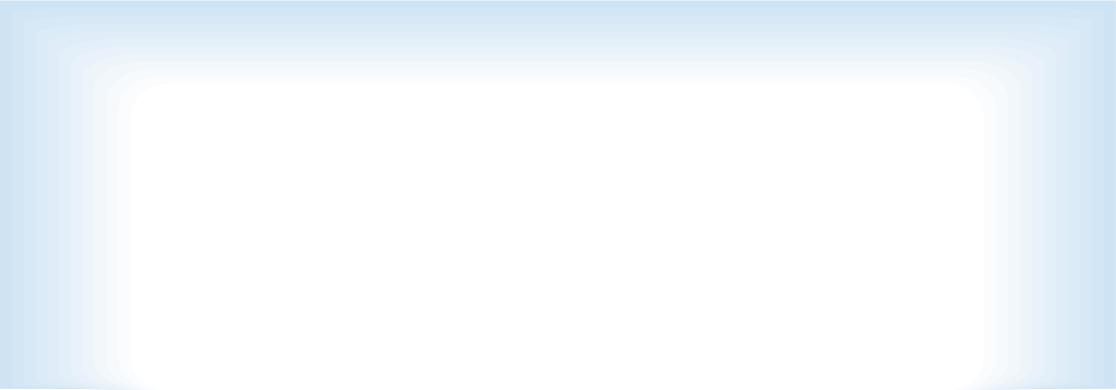 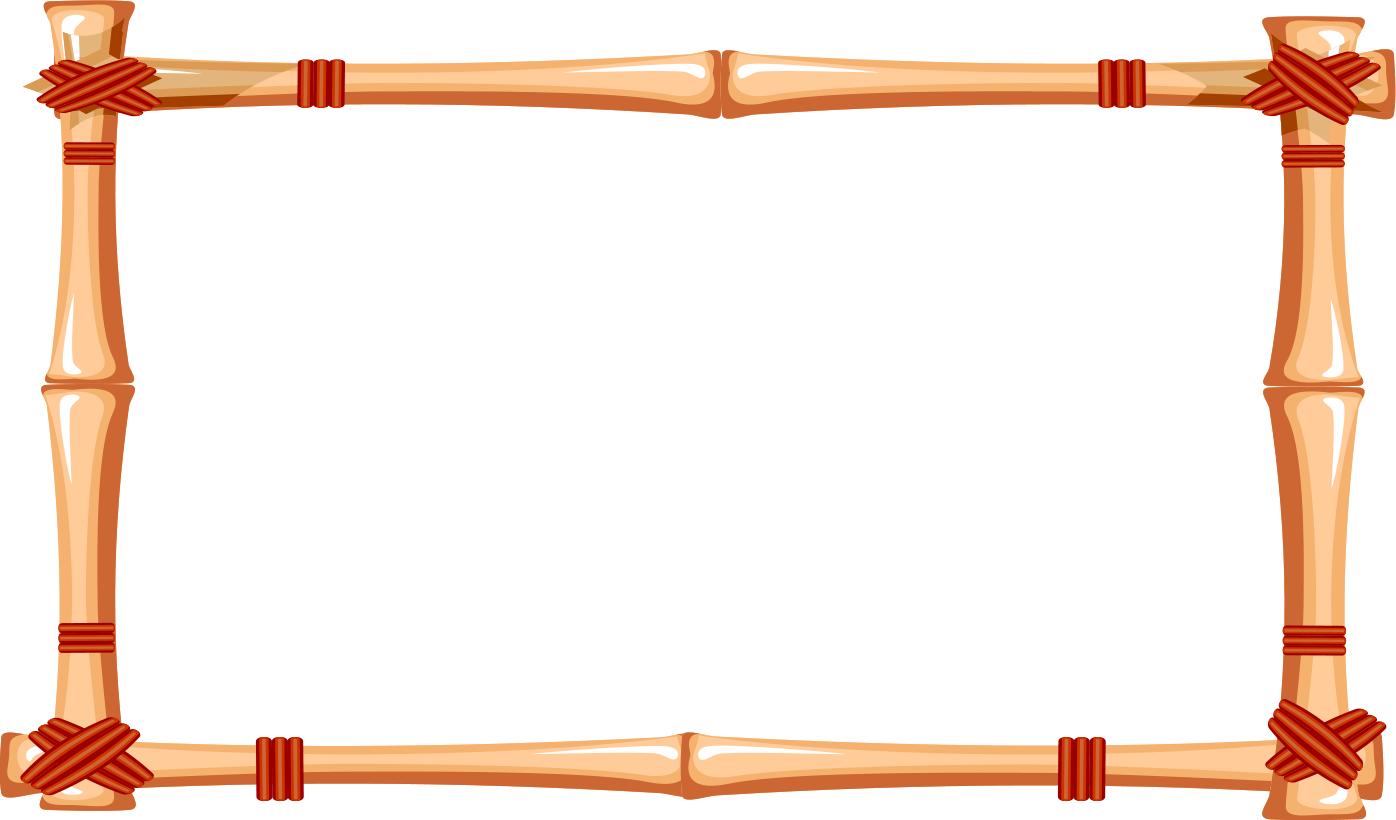 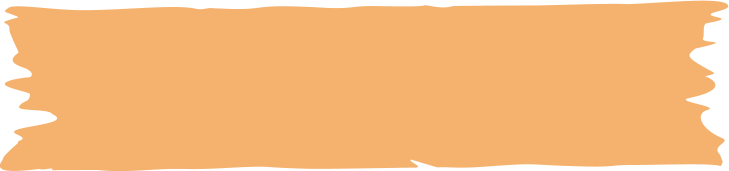 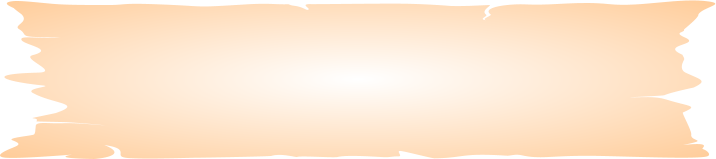 «Куплей да продажей торг стоит»
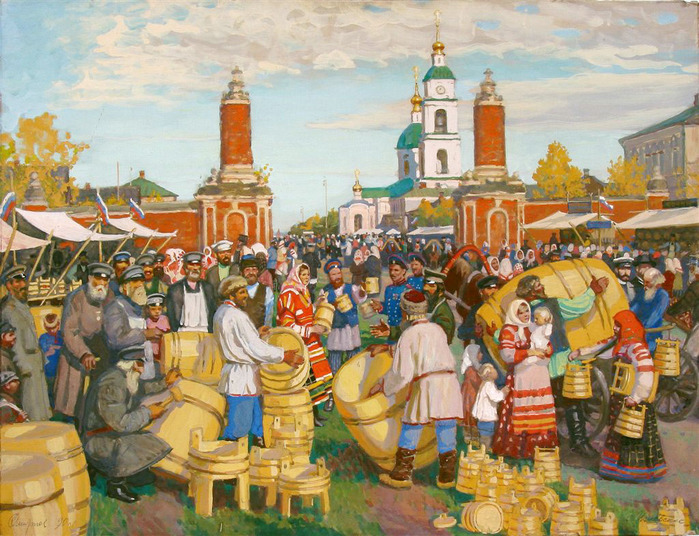 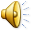 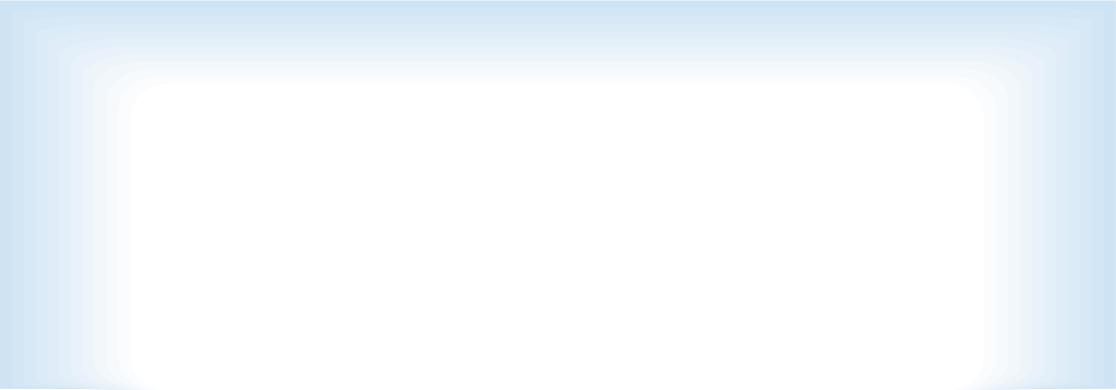 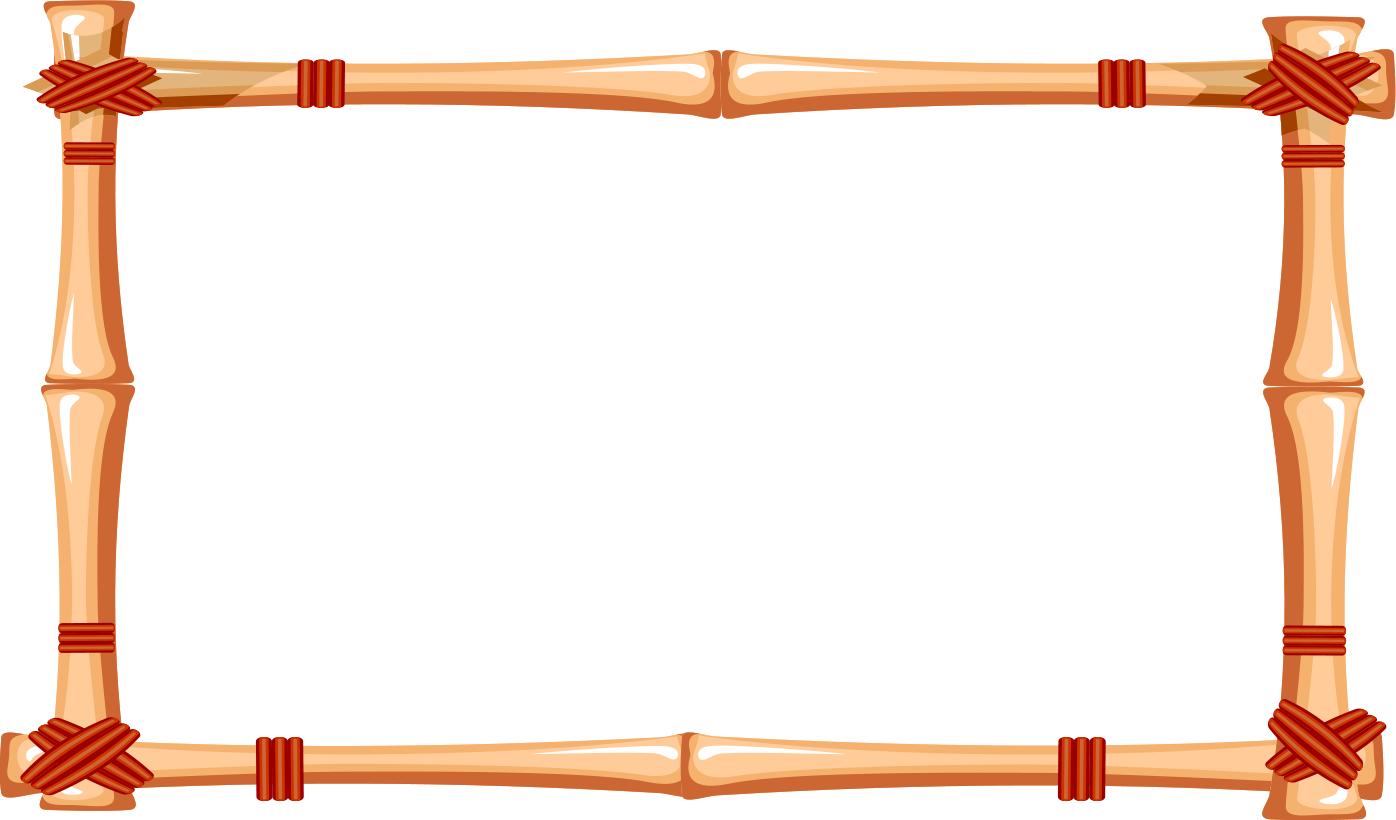 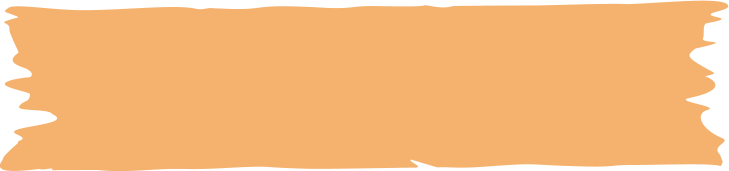 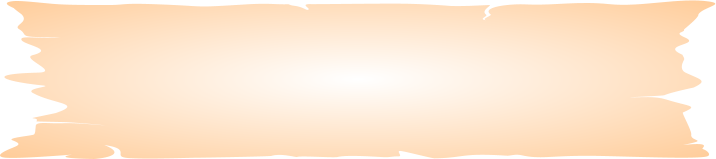 «Горласто, празднично, пестро, красно кругом» Н.А.Некрасов
Расступись, народ! Лошадь Барина везет! Дай, думает, 
на ярмарку погляжу, Дома ведь не усижу. Здесь такое веселье, Балаганы ,карусели. Хочу чего-нибудь приобресть Да вкусно поесть.
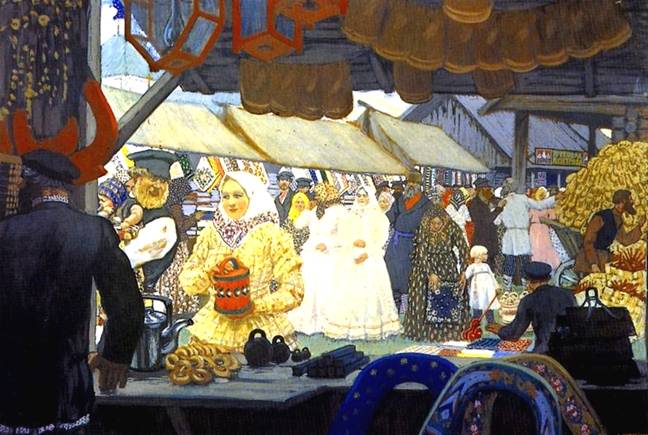 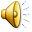 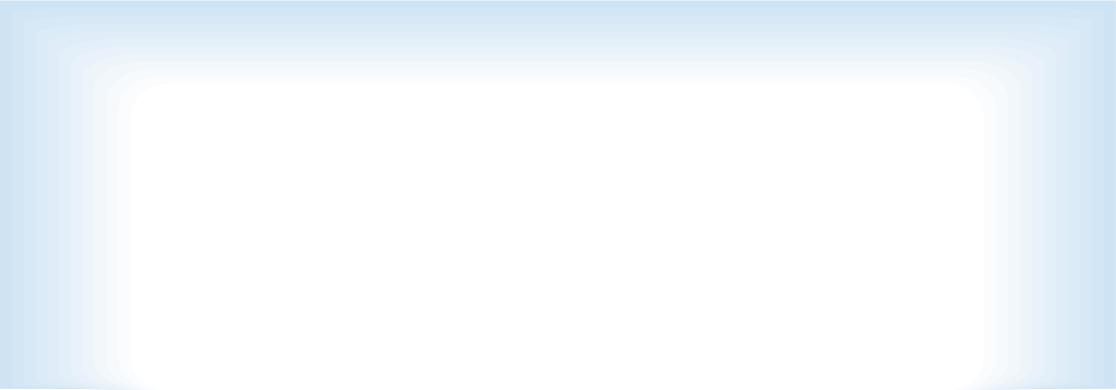 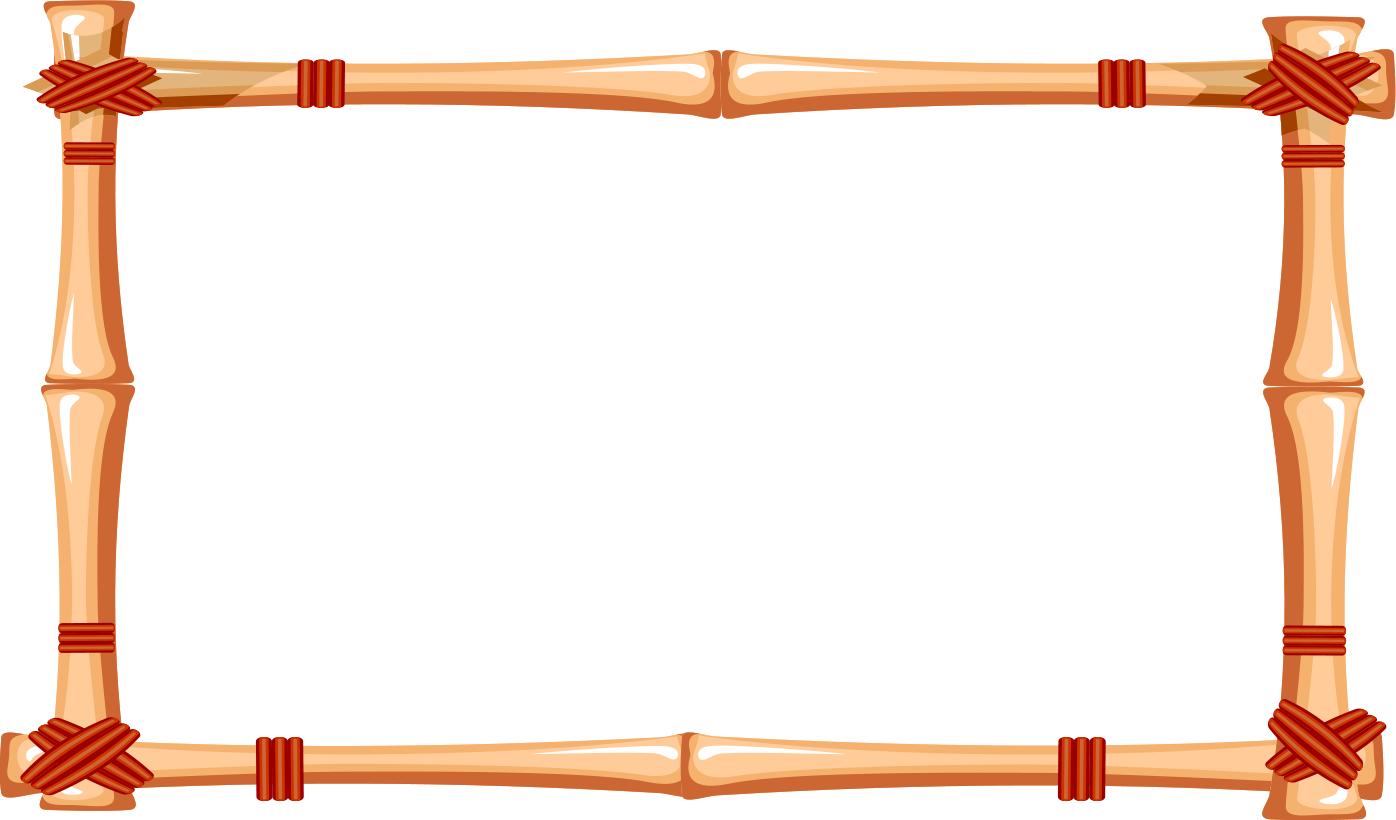 Любая душа празднику рада!
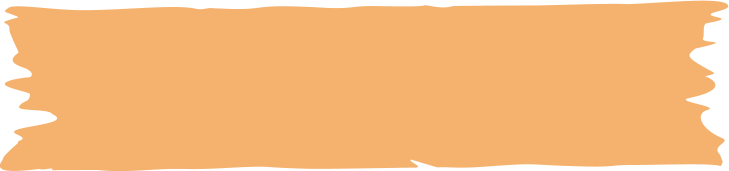 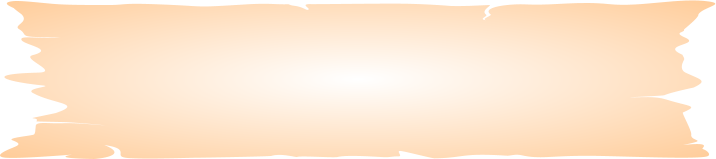 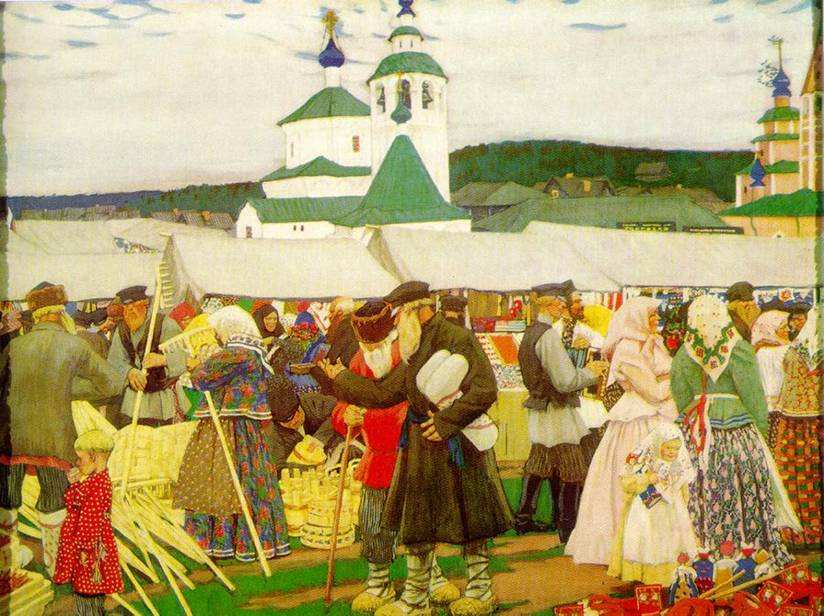 Ярмарка считалась праздником, а народная мудрость гласит:
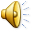 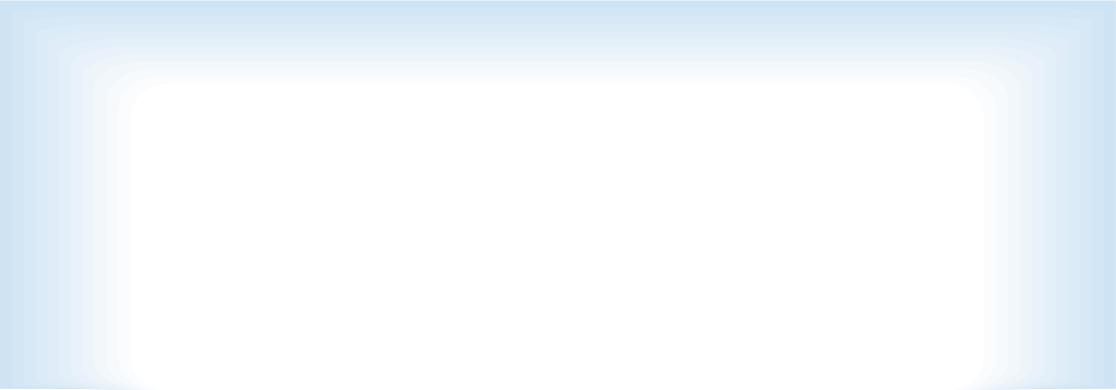 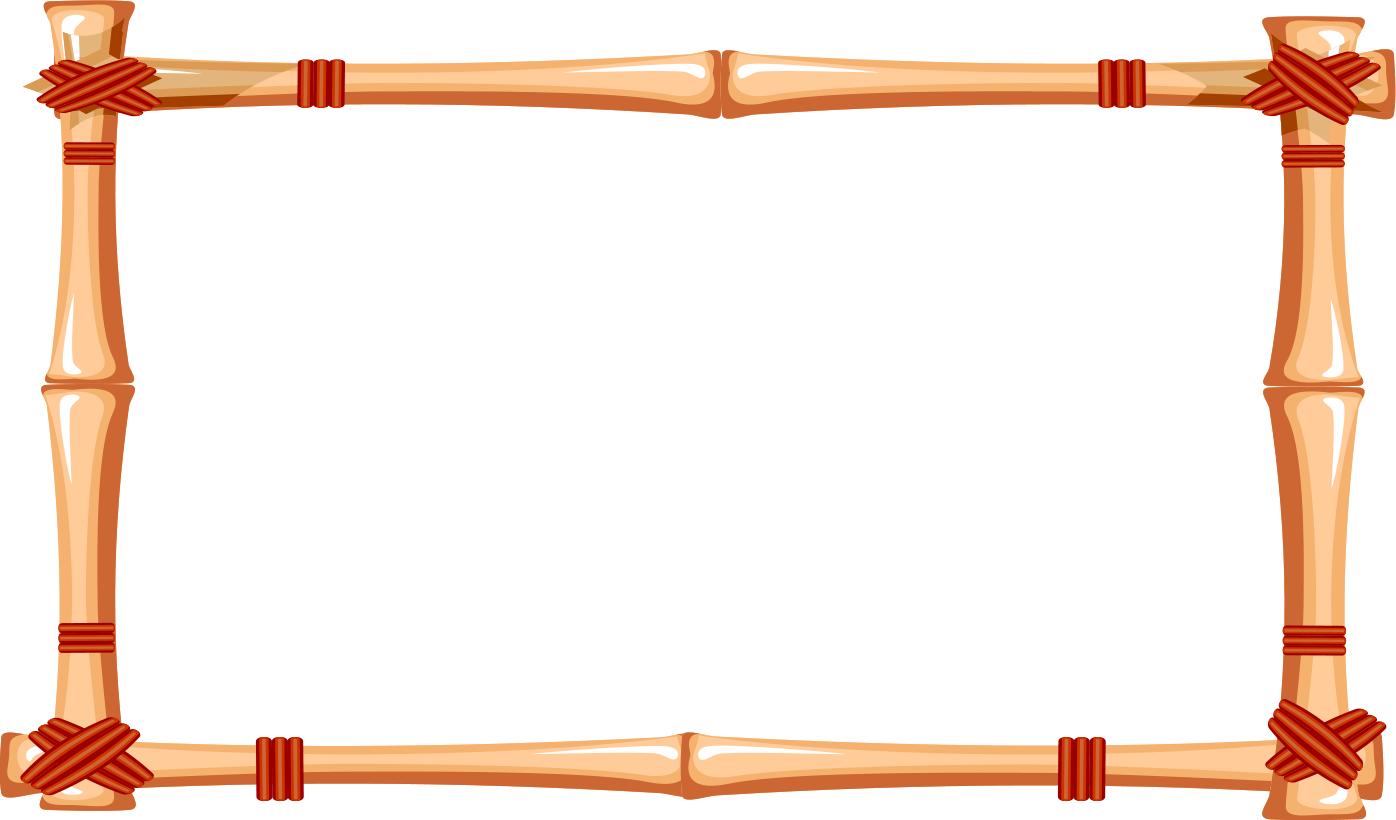 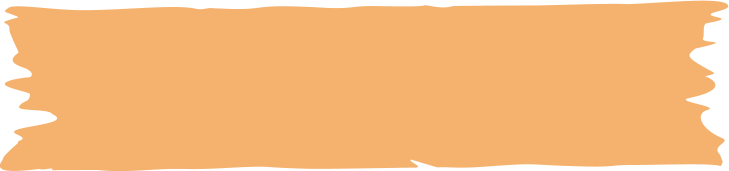 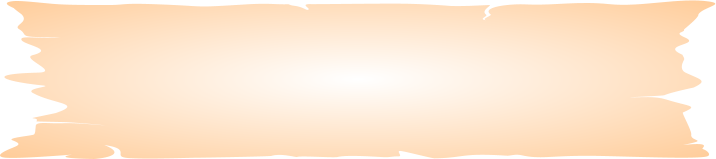 Ярмарочные балаганы
На каждой ярмарке было множество самых разных балаганов с флажками, флюгерами, афишами и зазывалами.
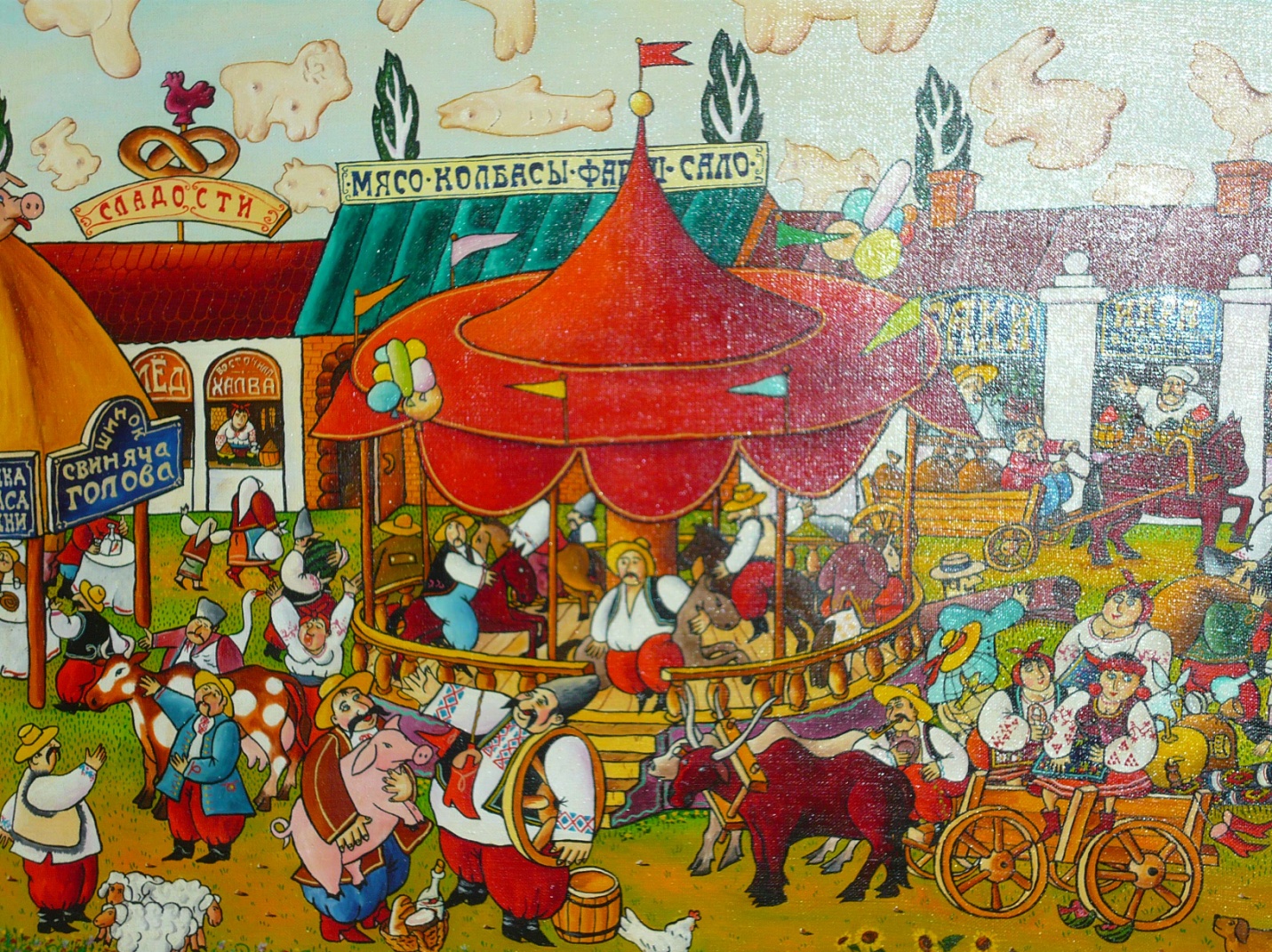 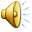 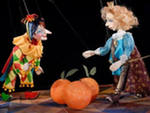 Слово «Балаган» - перс. «бала-хане» означает «верхний дом», или верхняя часть дома (отсюда, кстати, и русское слово «балкон»)
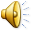 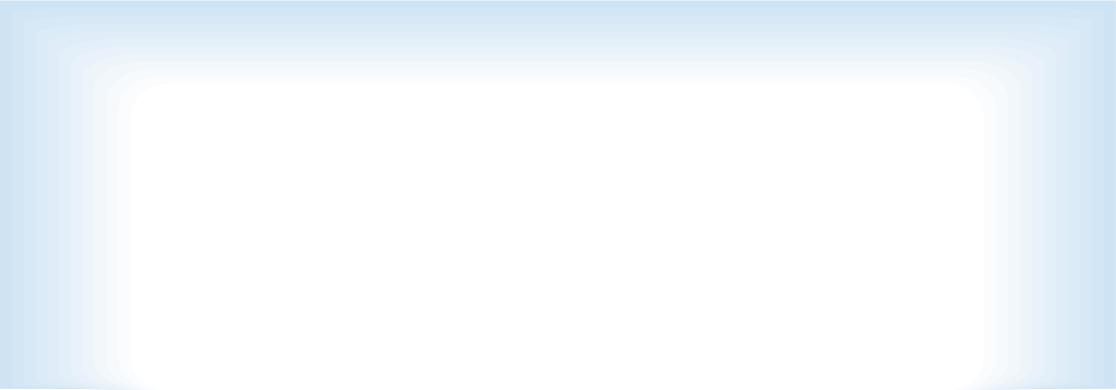 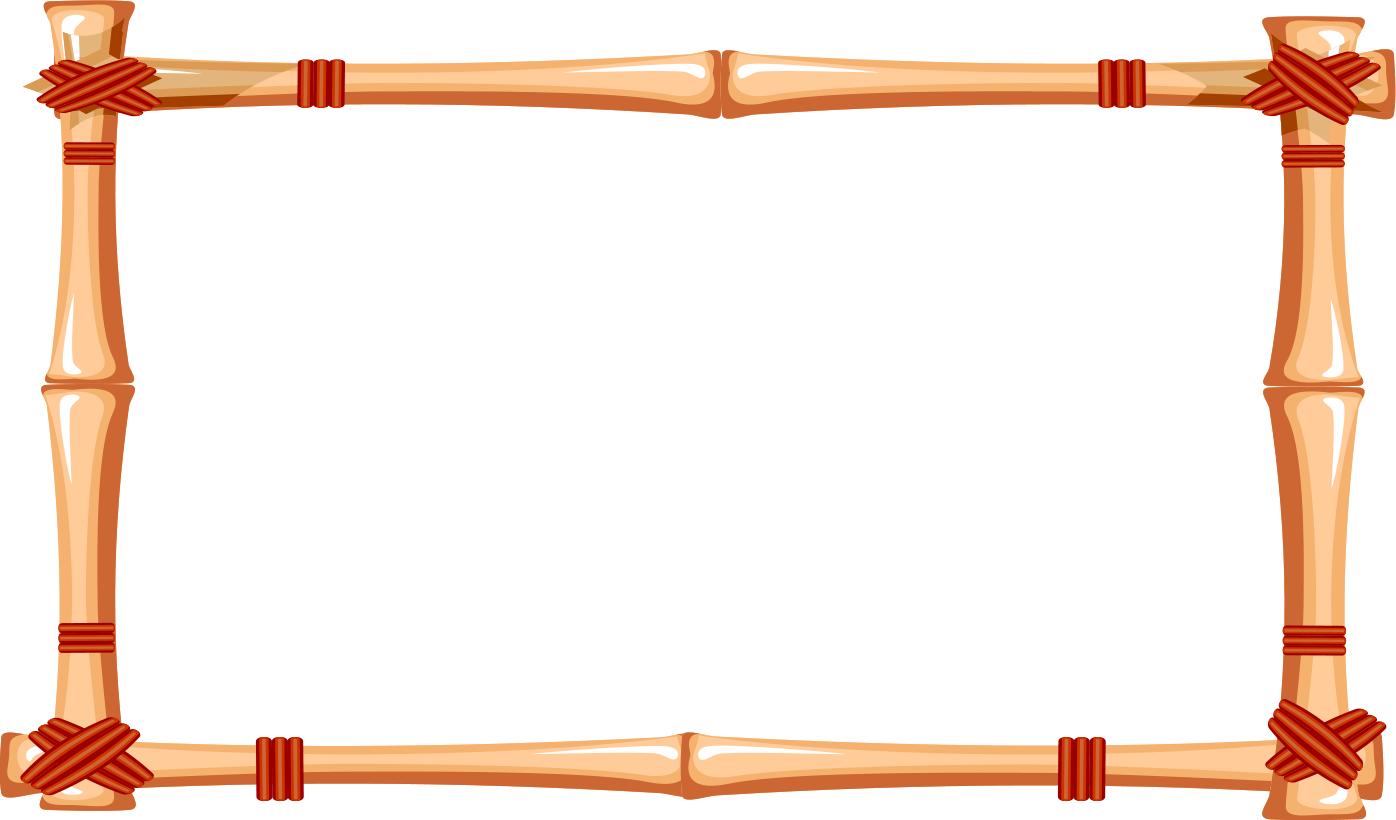 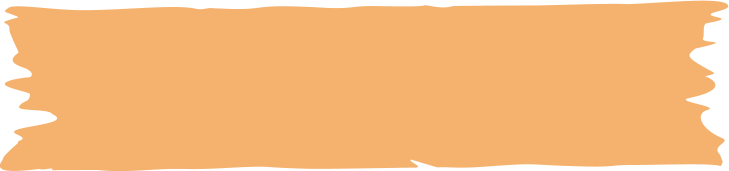 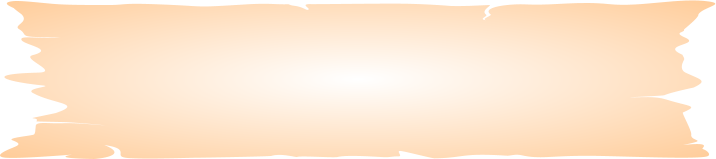 Петрушка-душа скоморошья
Петрушка - главный герой русских народных балаганов - зазывает зрителей на представление. Этот макет балагана представлен в экспозиции недавно открывшегося в Москве Дома-музея Ф. И. Шаляпина не случайно. По словам артиста, театр для него начинался именно с балаганных кукольных представлений.
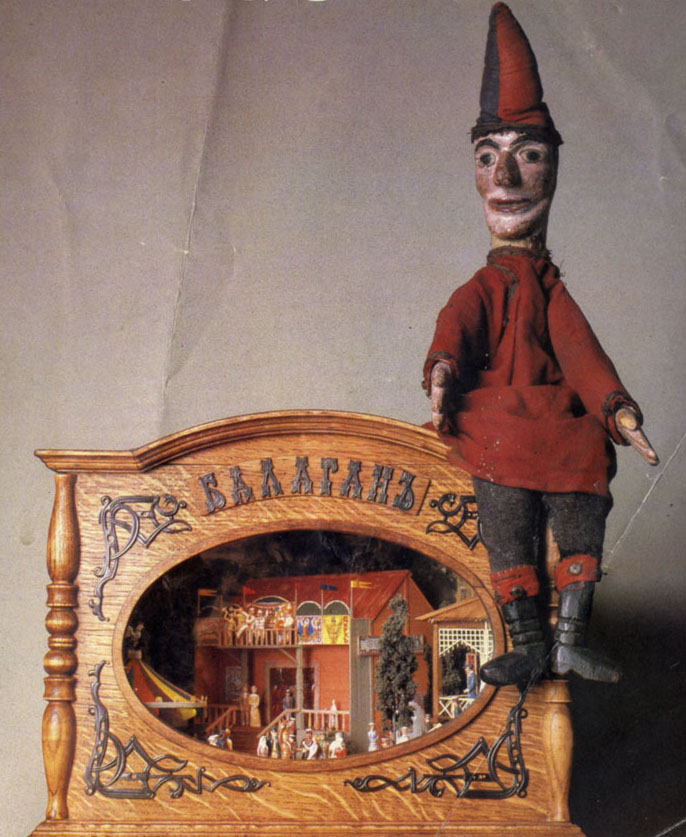 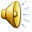 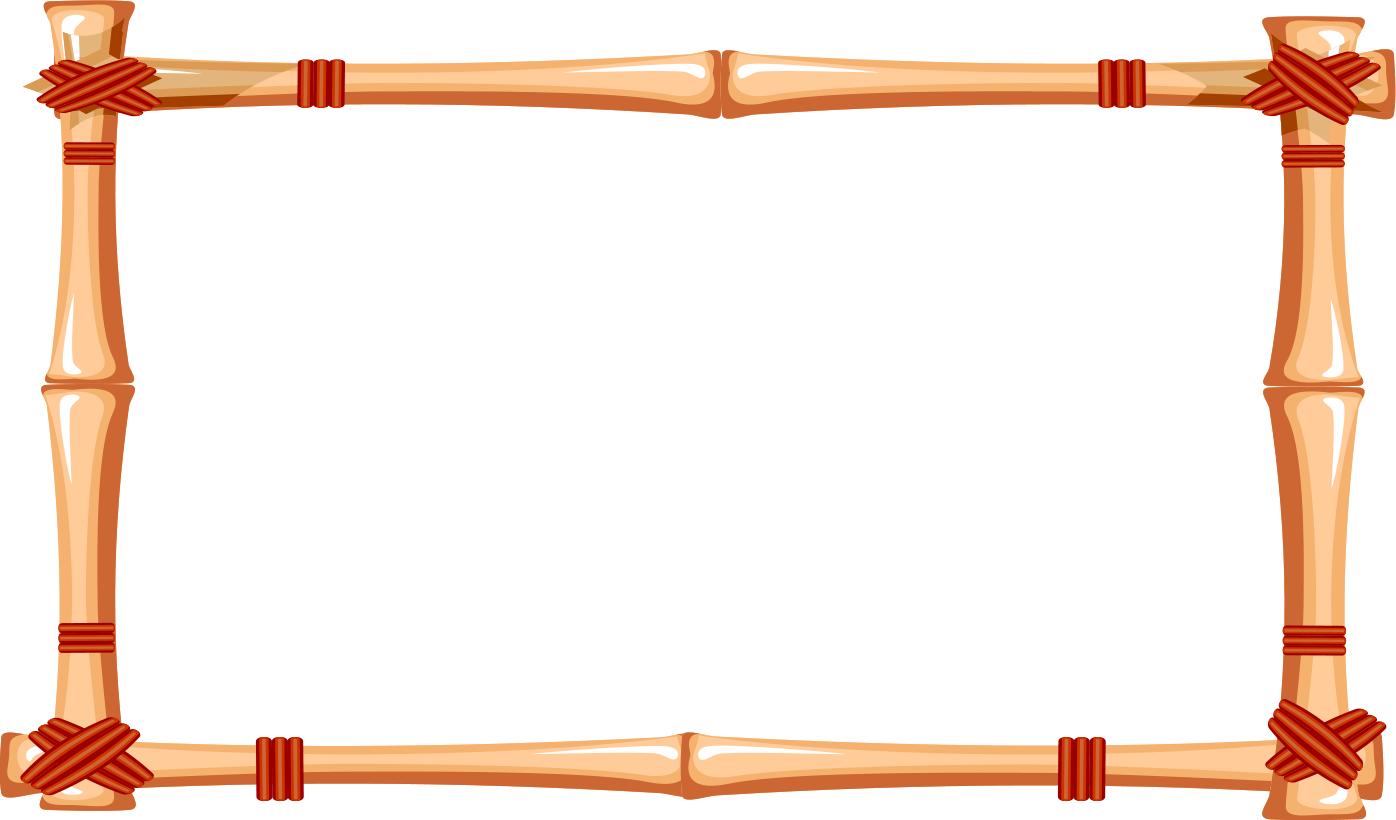 Сказка- умница и прелесть!
Ей повсюду путь открыт.
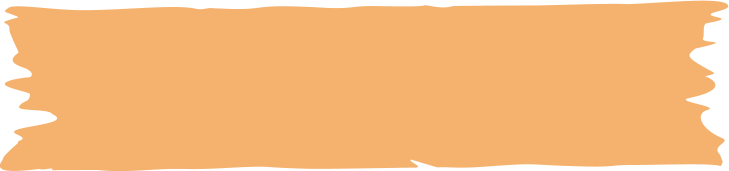 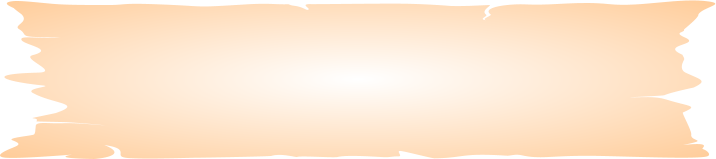 Курочка Ряба   Русская народная сказка
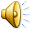 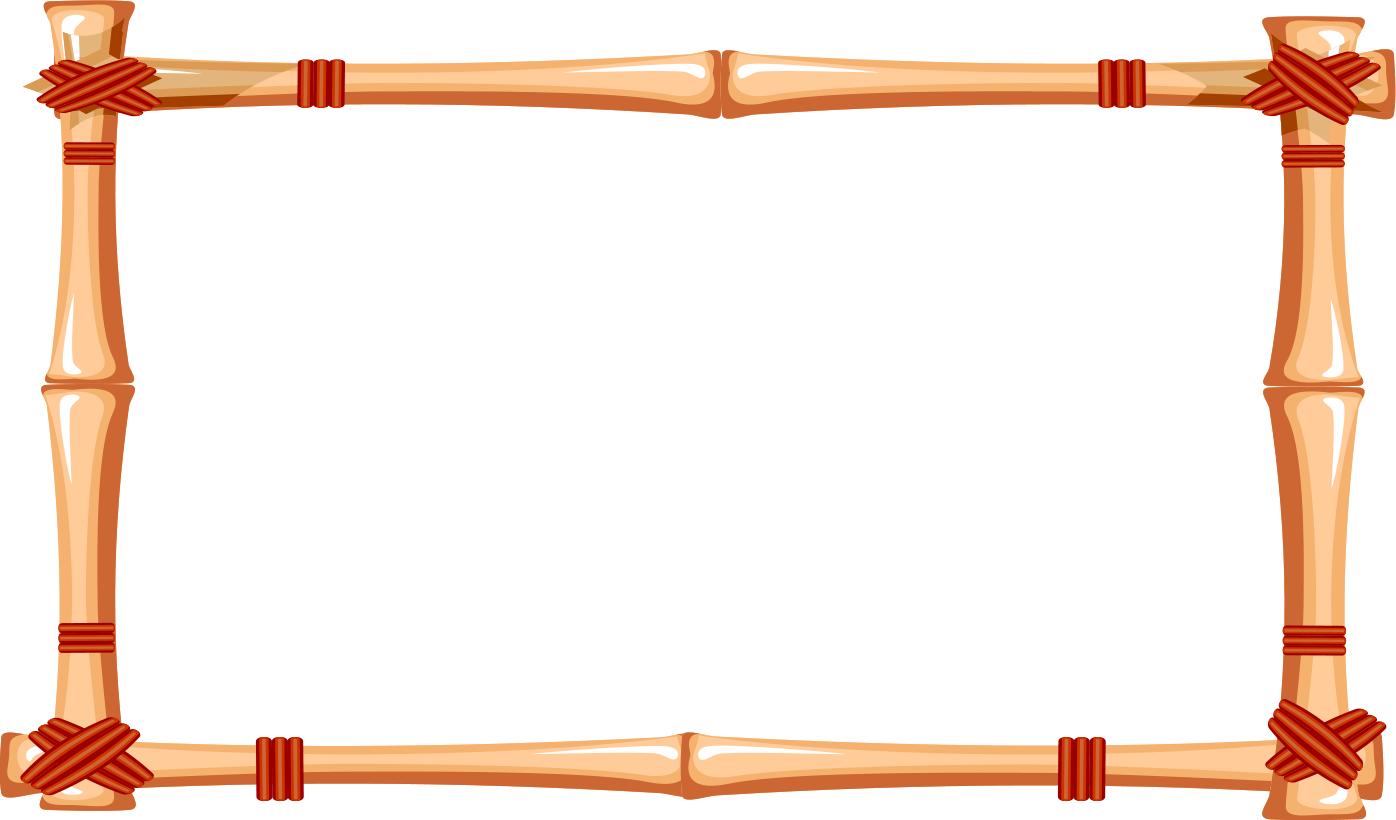 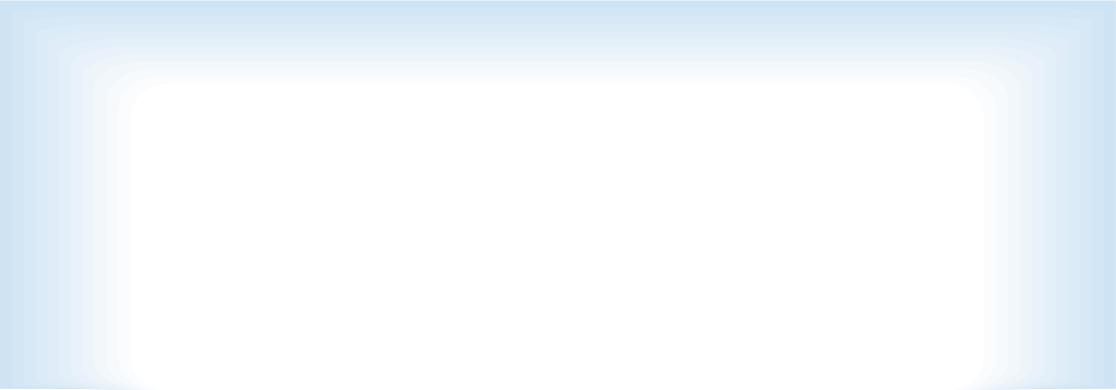 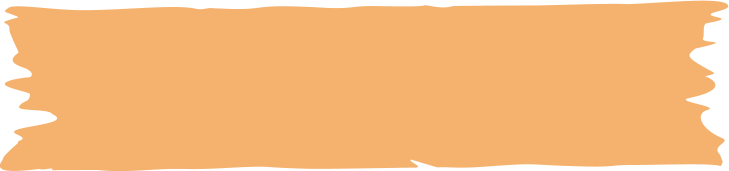 Посёлок   Ермаково Ярославская   область
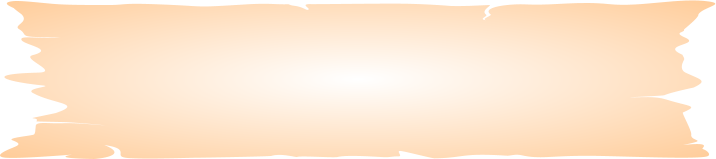 Курочка Ряба - главный персонаж, давший многим текстам сказки о разбитом яичке название, имеет пёстрое (рябое) оперенье.
Музей Курочки Рябы 
был основан в 2008 году.
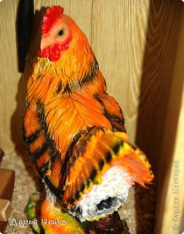 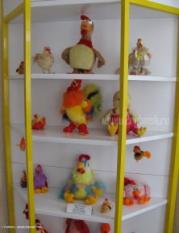 В музее можно узнать о предметах быта и ремесла, 
существовавших на Руси.
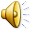 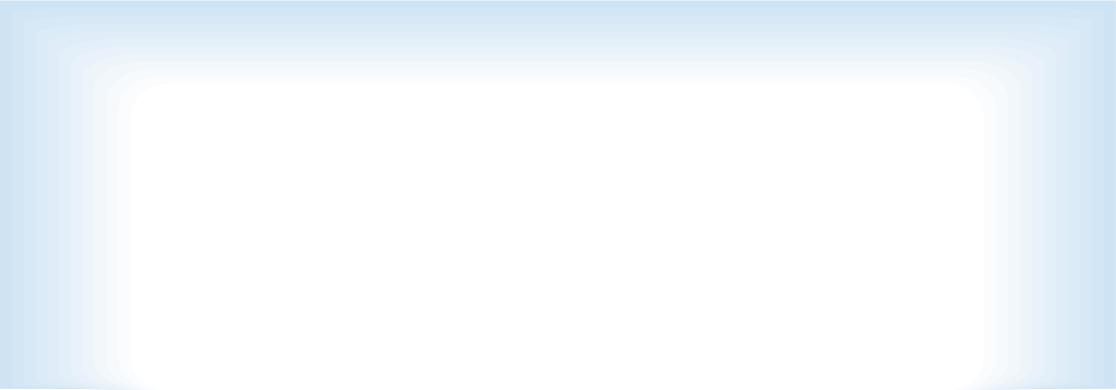 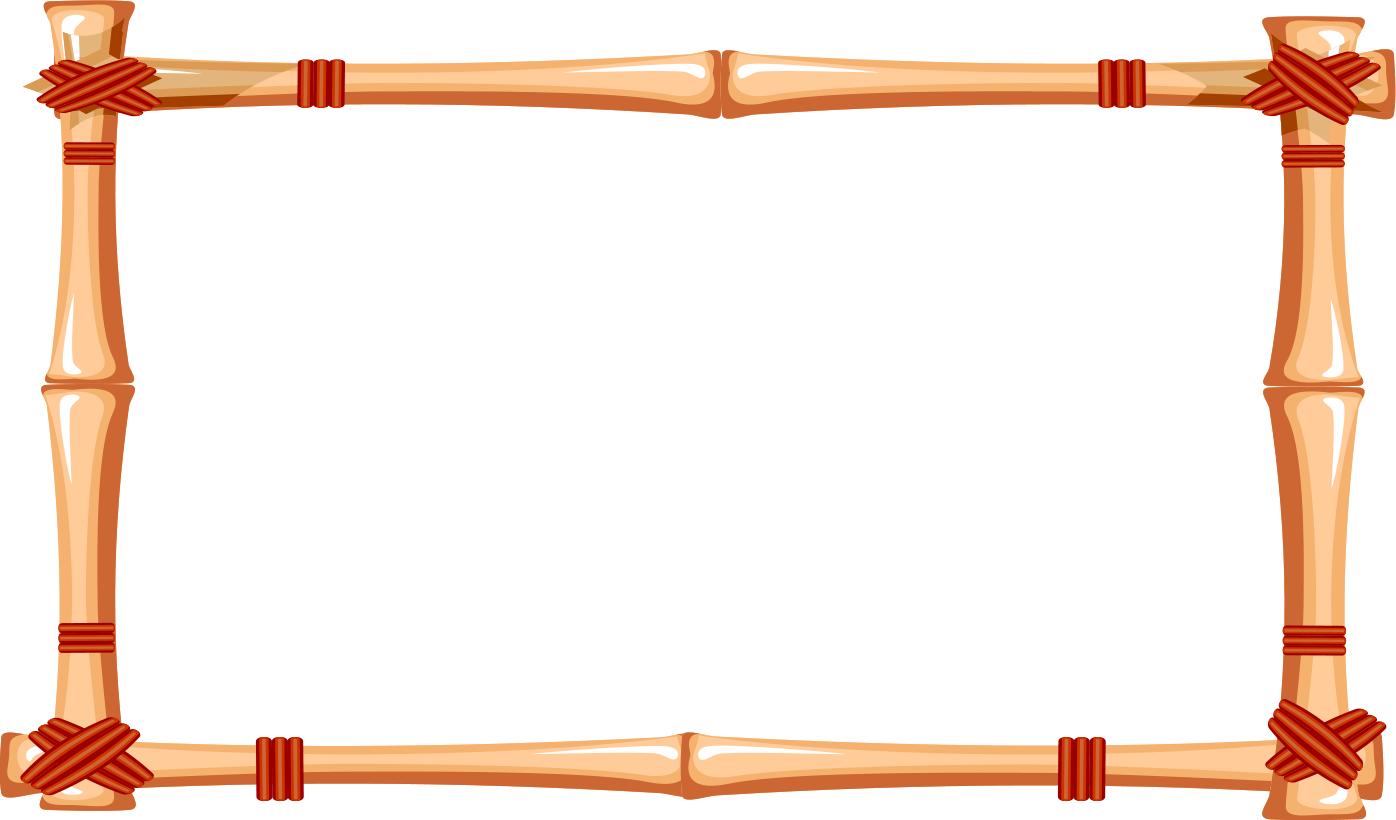 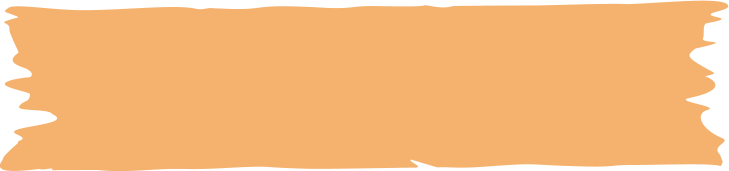 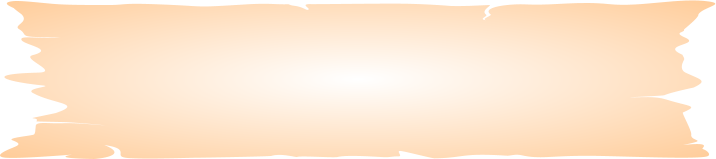 Посёлок   Ермаково Ярославская   область
С 2008 года в поселке проводится ежегодный туристический праздник «В гостях у Курочки Рябы». На праздник привозят живых курочек и петухов. Народ от этого в восторге!
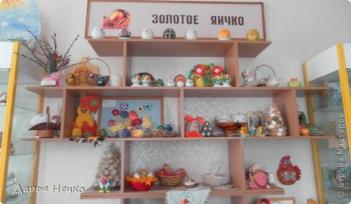 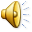 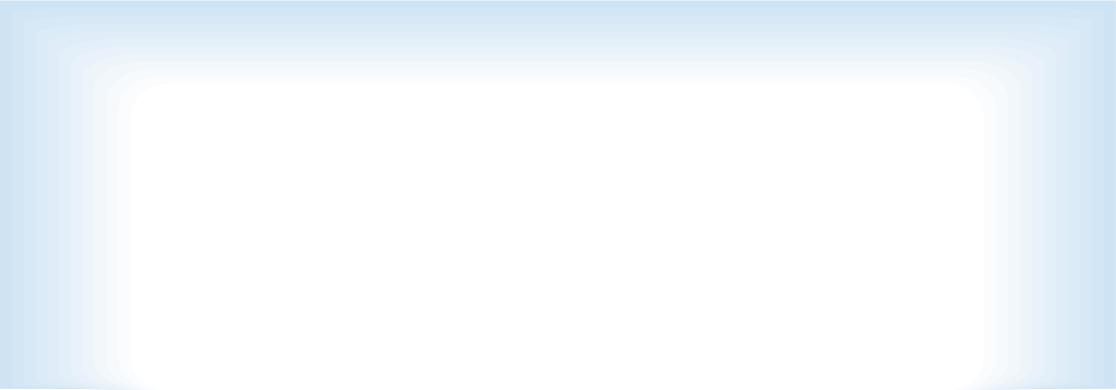 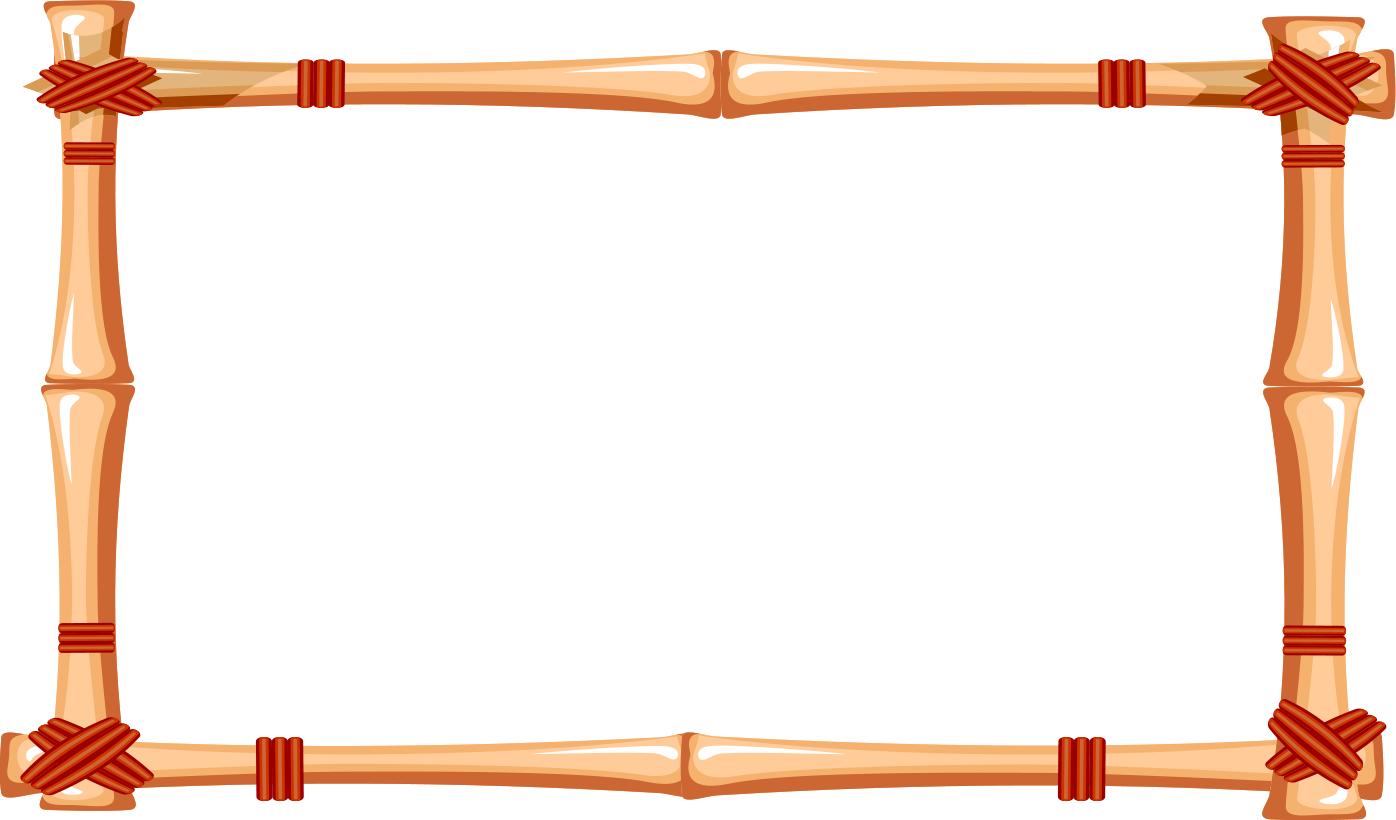 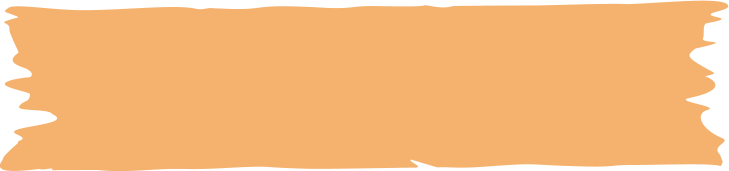 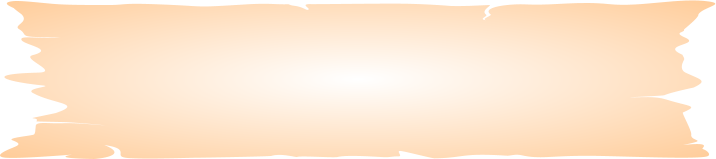 Читаешь – значит растёшь!
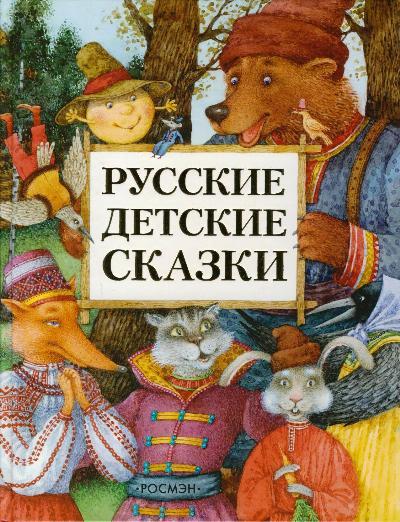 И пусть, за окном мелькая,Проносятся вдаль года,А добрая, чистая сказкаПребудет с тобою всегда!
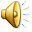